Секреты звука С Комплекс артикуляционных упражнений для постановки звука «С»
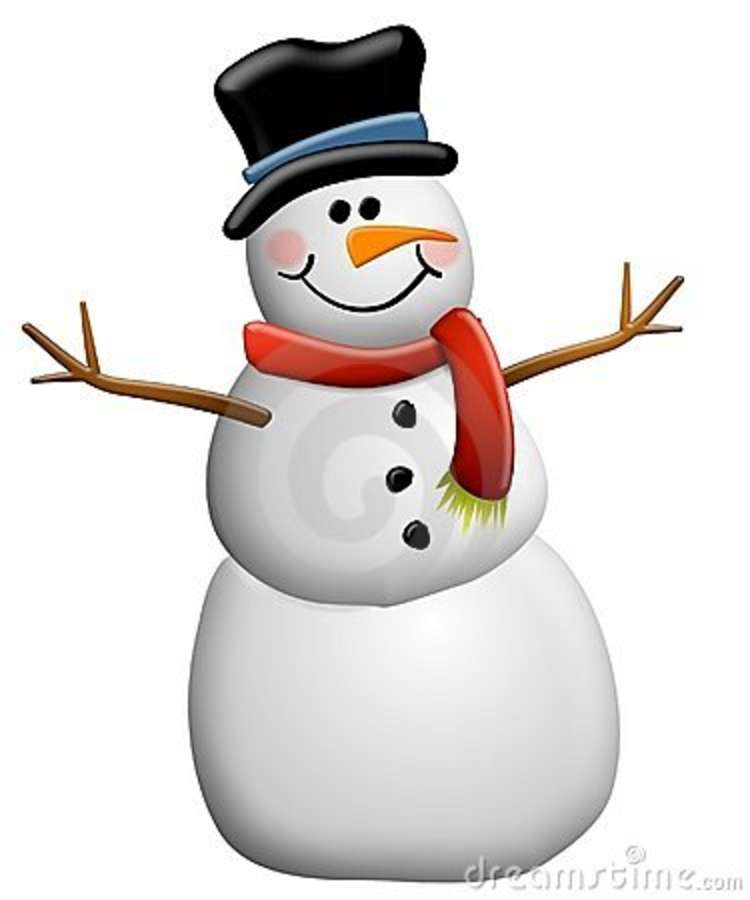 Упражнение «Бегемотики»
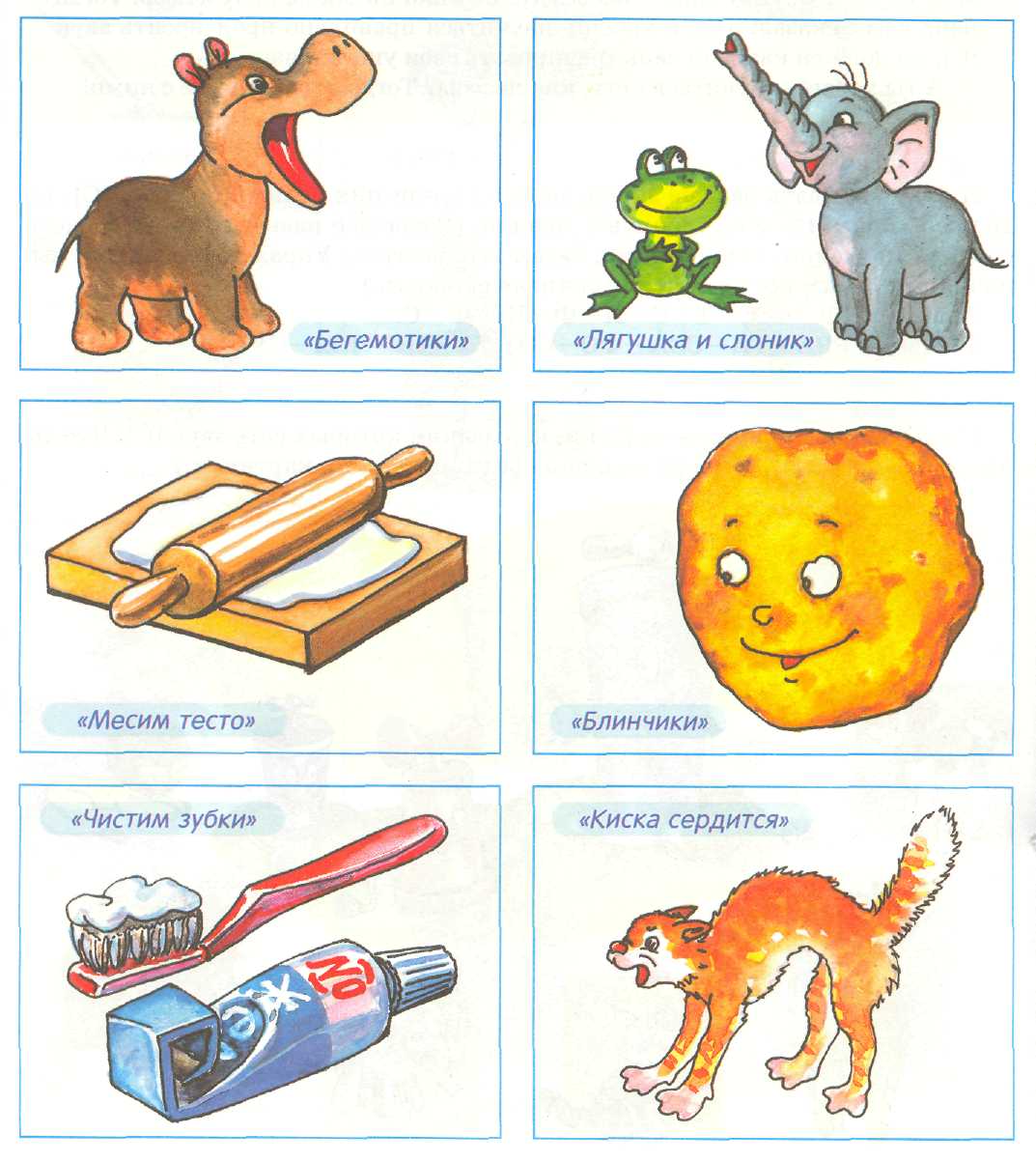 Упражнение «Лягушечка и слоник»
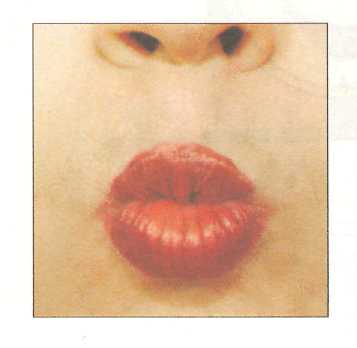 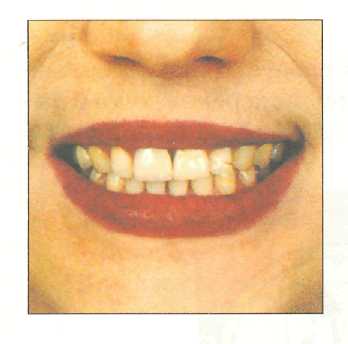 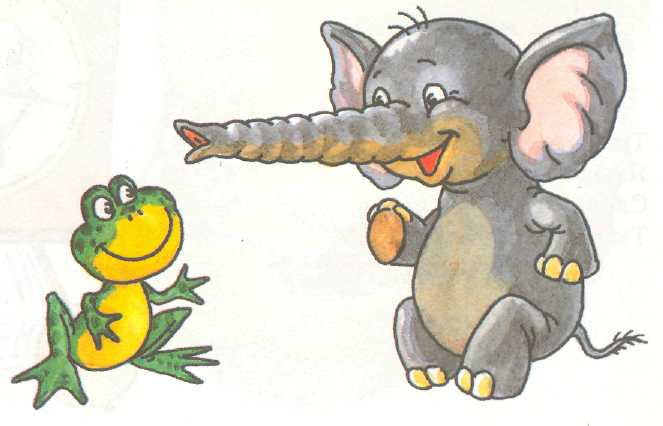 Упражнение «Змейка»
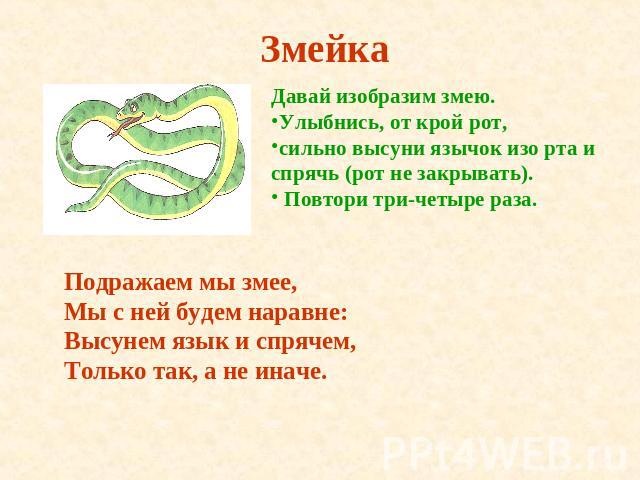 Упражнение «Блинчик»
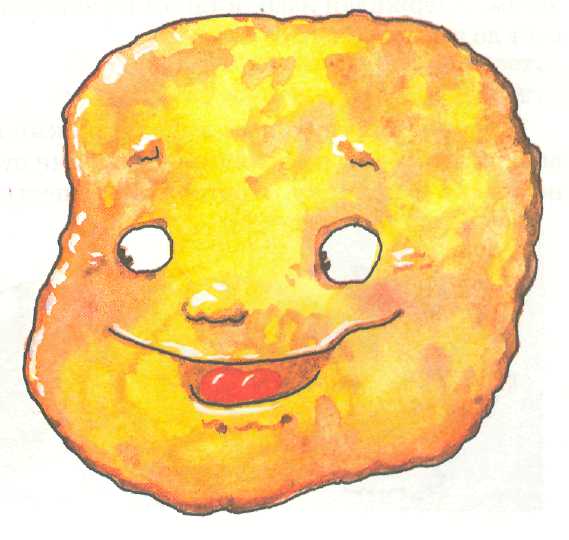 Испекли блинов немножко, 
Остудили на окошке. 
Есть их будем со сметаной, 
Пригласим к обеду маму.
(О. Перова)
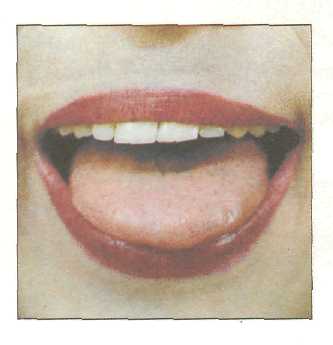 Упражнение «Месим тесто»
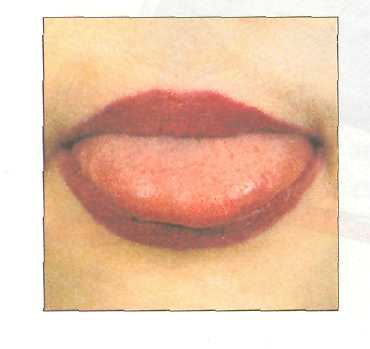 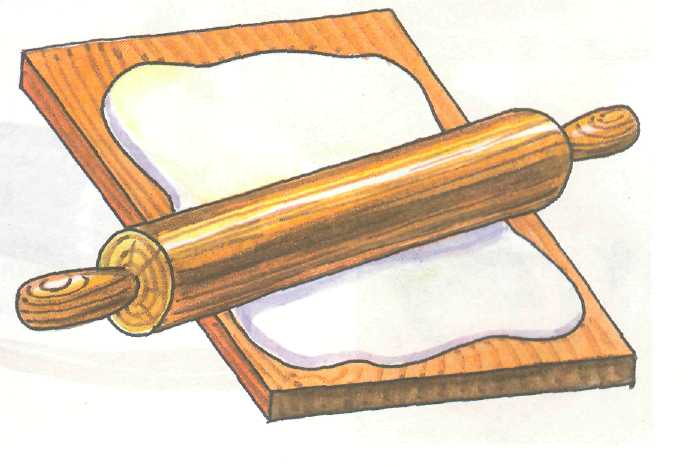 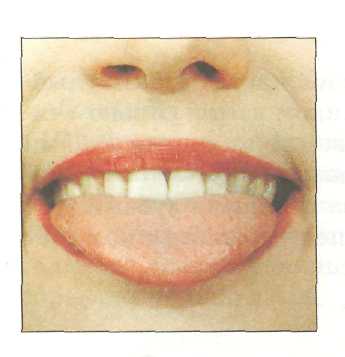 Упражнение «Часики»
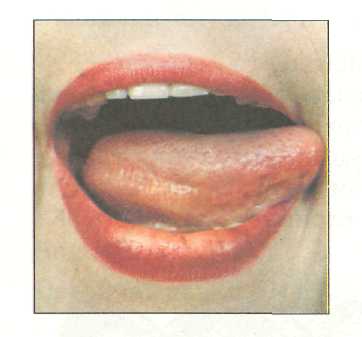 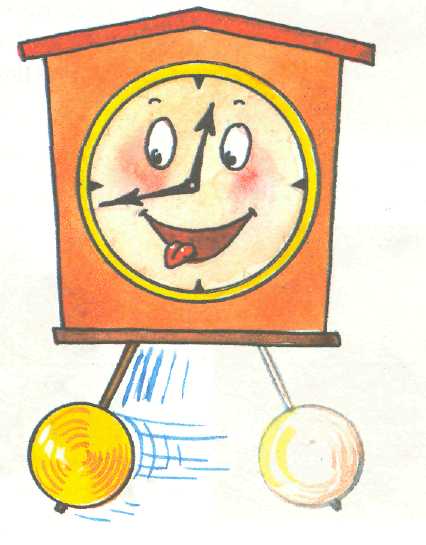 Тик-так, тик-так.
Язычок качался так,
Словно маятник часов.
 Ты в часы играть готов?
(М. Синицына)
Упражнение «Чистим зубки»
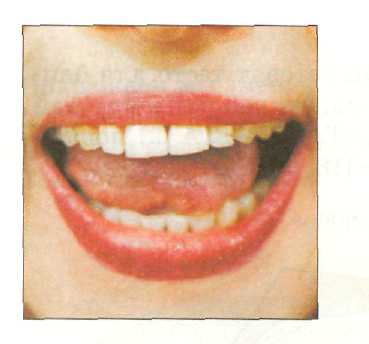 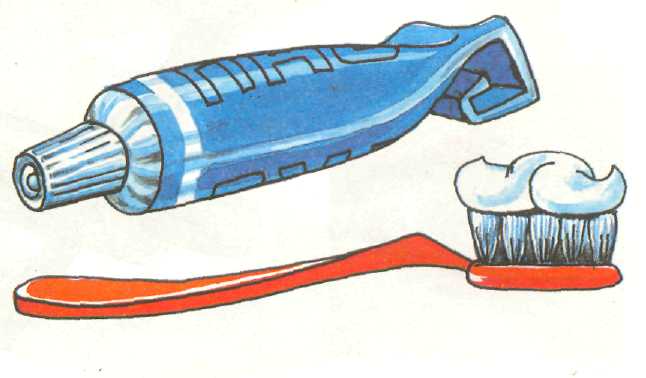 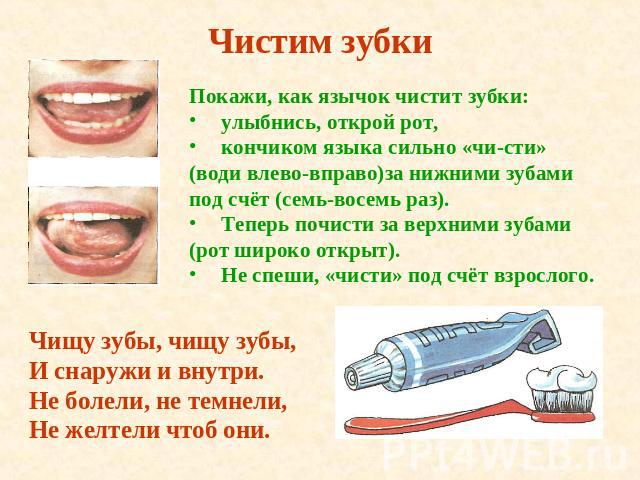 Упражнение «Киска сердится»
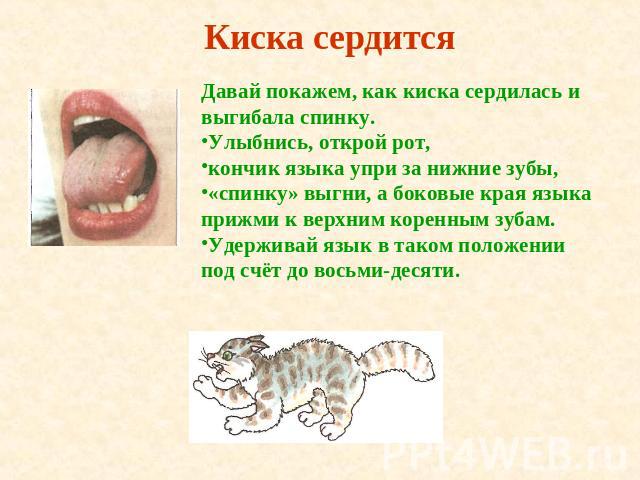 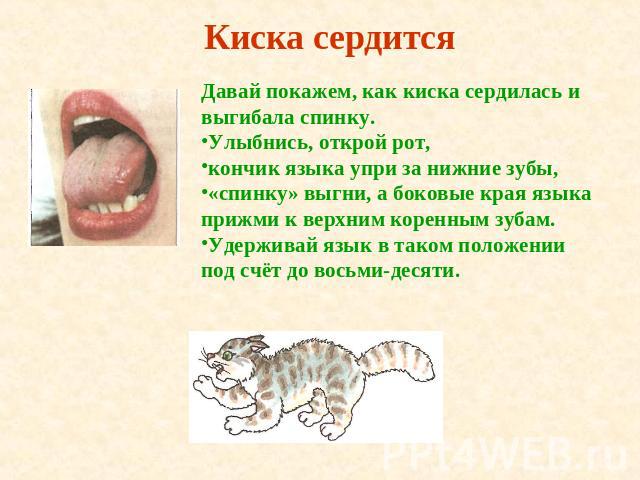 Упражнение на развитие дыхания «Сдуй снежинку»
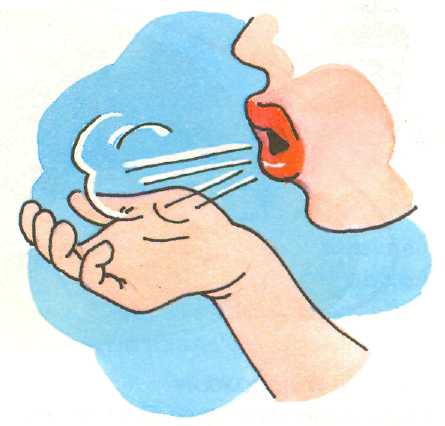 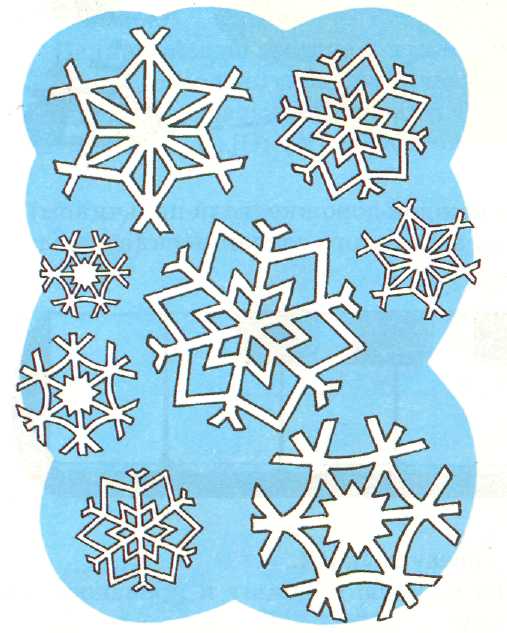 Постановка и автоматизация звука С
Изолированно;
В слогах;
Словах;
Предложениях;
Связной речи.
Упражнение «Холодный ветерок»
По подражанию с введением игровых приемов:
насосом накачиваем колесо (с-с-с);
дует холодный ветер (с-с-с);
течёт  вода (с-с-с);
подуй в бутылочку с узким горлышком (получится звук с-с-с).
Автоматизация звука «С» в слогах с использованием пальчиковых упражнений
Повтори прямые слоги со звуком «С», 
собирая пальцы в кулачок,
начиная с большого пальца:
Са-Са-Са-Са-СаСо-Со-Со-Со-СоСу-Су-Су-Су-Су     Сы-Сы-Сы-Сы-Сы                                                    Сэ-Сэ-Сэ-Сэ-Сэ
Повтори обратные слоги со звуком «С»,
собирая пальцы в кулачок, начиная
с большого пальца:
Ас-Ас-Ас-Ас-Ас Ос-Ос-Ос-Ос-Ос
Ус-Ус-Ус-Ус-Ус     Ыс-Ыс-Ыс-Ыс-Ыс Эс-Эс-Эс-Эс-Эс
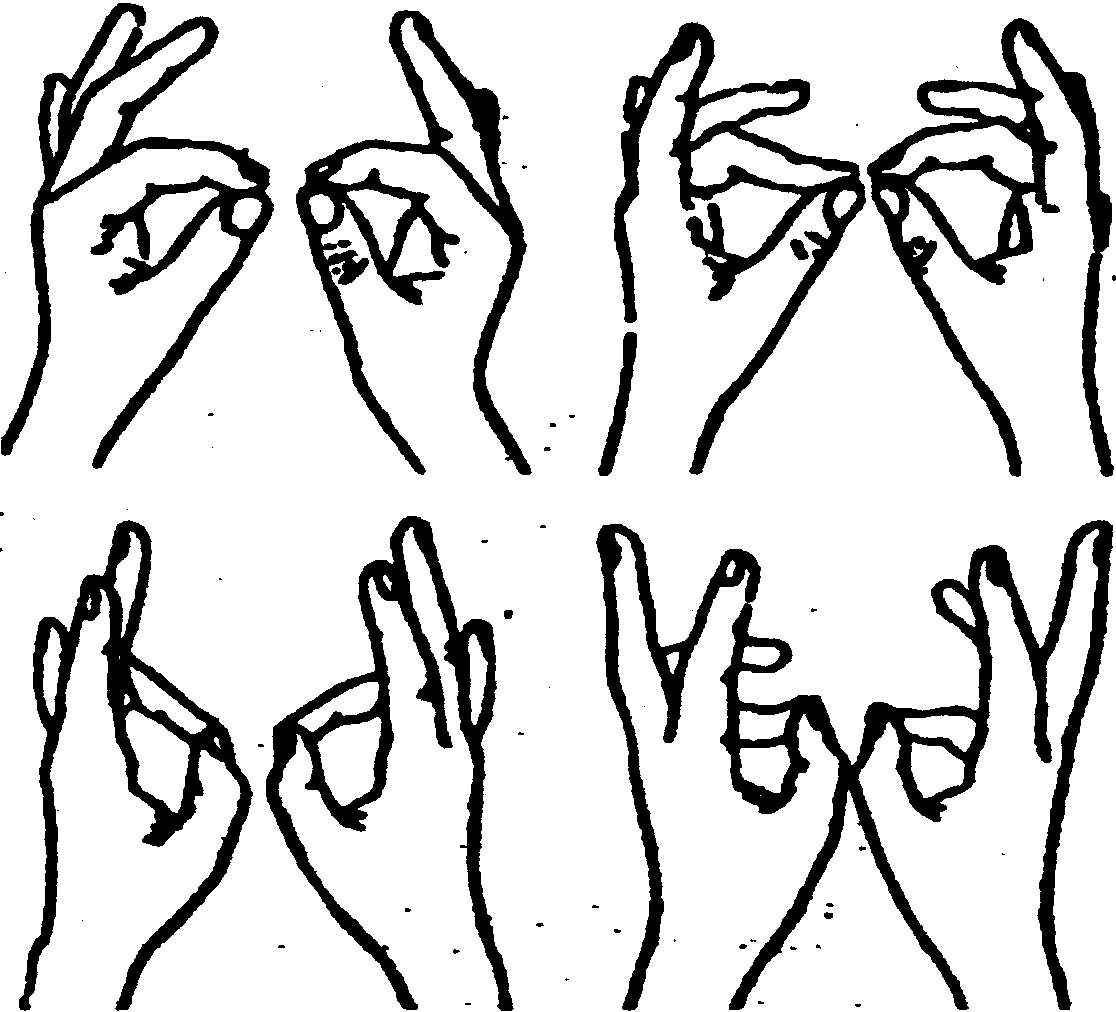 Игра «Здравствуй, пальчик».
Большой палец поочередно «здоровается» (касается подушечкой) с остальными. При этом ребенок каждый раз произносит одинаковые или различные слоги:
Са-Со-Су-Сы-Сэ                                     Ас-Ос-Ус-ыс-Эс
 Повтори прямые слоги со стечением согласных, «пальцы левой и правой руки здороваются друг с другом»
Ста–Сто–Сту–Сты Сна–Сно–Сну–СныСва–Сво-Сву–Свы                                    Спа – Спо – Спу – Спы
Повтори чистоговорки
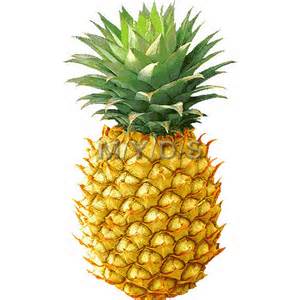 АС-АС-АС – покупаем ананасАС-АС-АС– какой вкусный ананасАС-АС-АС– съедят осы ананасУС-УС-УС – у ананаса дивный вкусИС-ИС-ИС– ананасы ест Денис

СА-СА-СА- вот летит оса.
СА-СА-СА – меня ужалила оса, 
СО-СО-СО – стал мой нос как колесо,
СЫ-СЫ-СЫ – не боюсь я злой осы, 
СУ-СУ-СУ – я осу  в руке несу
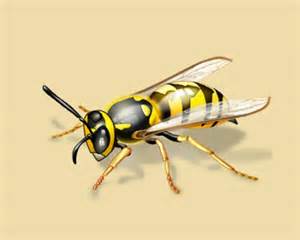 Назови картинки
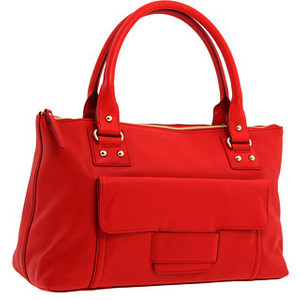 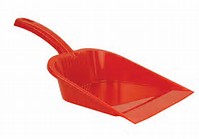 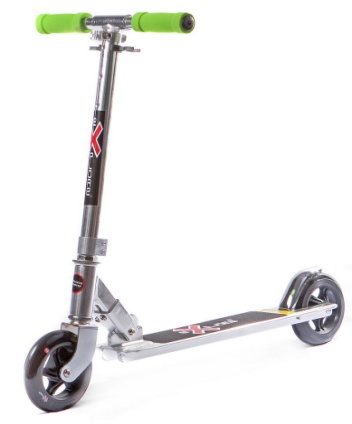 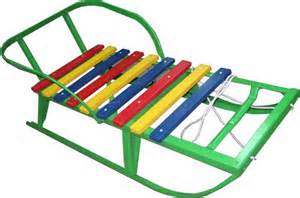 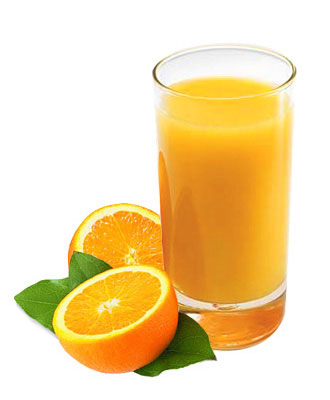 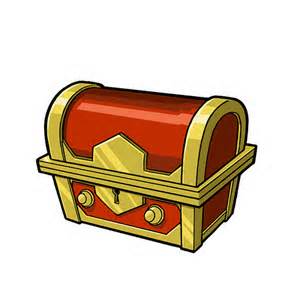 Назови картинки
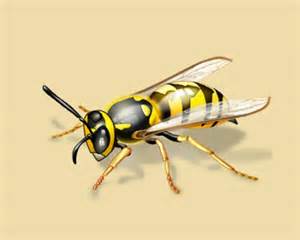 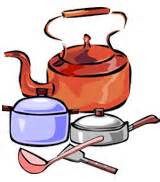 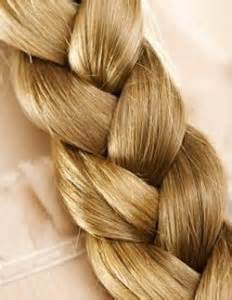 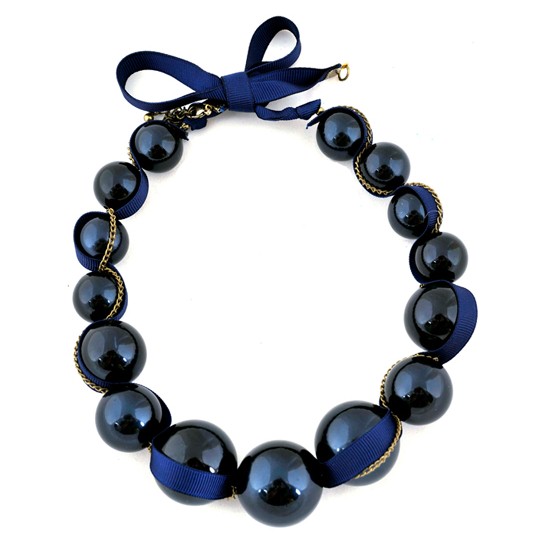 Назови картинки
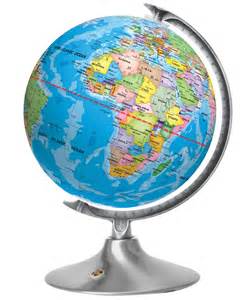 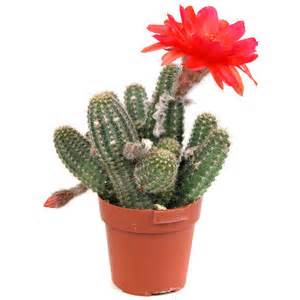 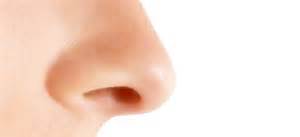 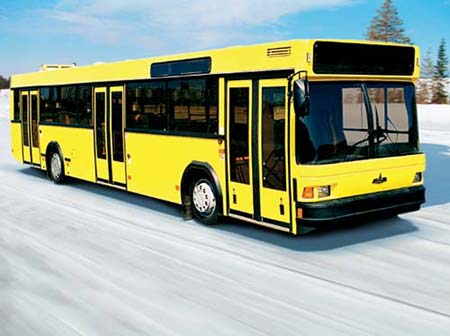 Назови картинки
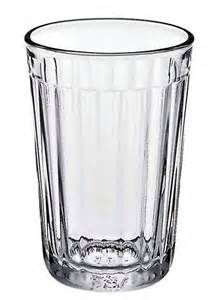 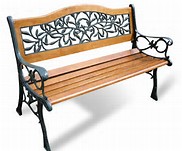 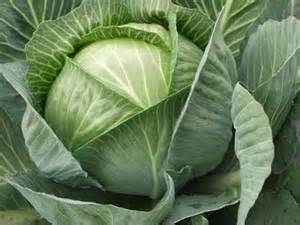 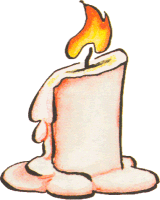 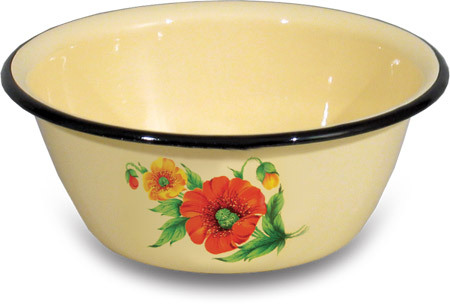 Назови, что подарим Соне?
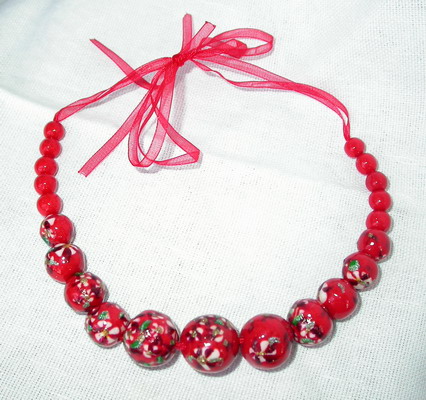 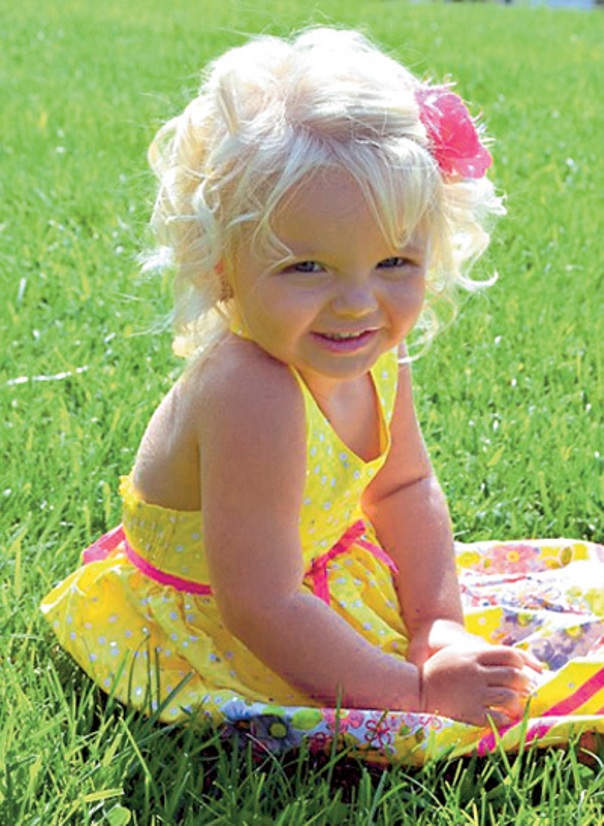 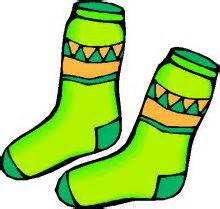 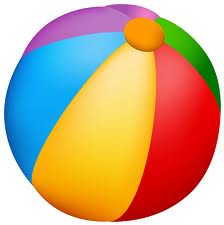 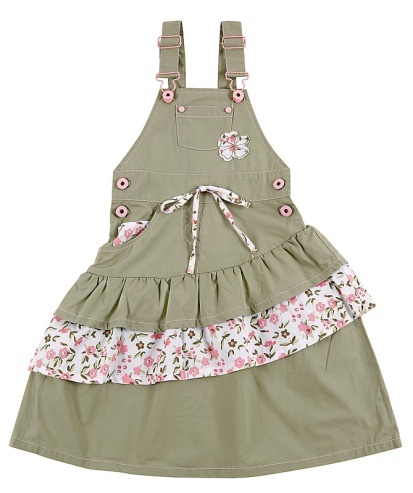 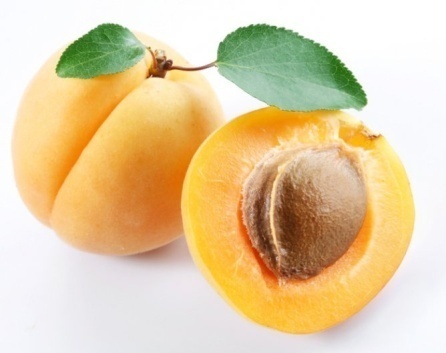 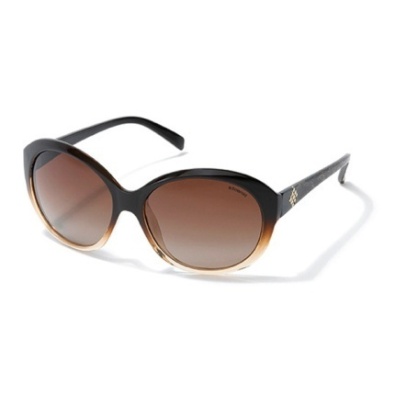 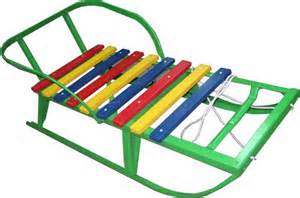 Упражнение «Сложи картинку»(сложить картинку из счетных палочек и рассказать стихотворение)
До скорой встречи!